Creating our Future Built Environment
Comfort, Energy, Heat, Storage
The Existing UK building Stock
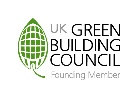 Now
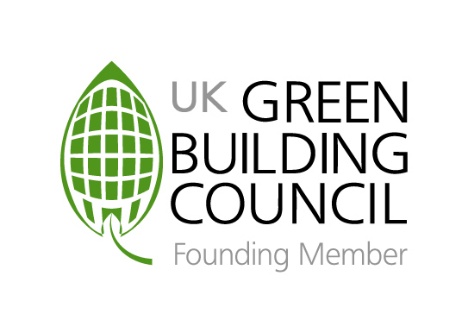 Building Services Engineers
‘The delivery of comfort’

Daylight
Ventilation
 Cooling 
Heating
Electricity

But who takes responsibility for Carbon?
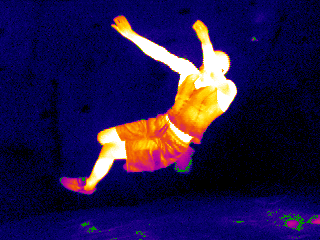 Clarification for policy makers
‘Energy’ is not ‘Electricity’

‘Heat’ is not ‘Temperature’. It includes temperatures we feel as cold.

‘Cold’ is just heat at a temperature lower than that of our body
 
We must cascade our use of different temperatures
Renewable Heat and the link to Cooling
What is Cooling ?

If a building has too much solar heat coming into it in summer because designers have failed to prevent this happening.

Then in the summer we need to cool it.

If it was not a building it would be called a solar collector
Secondary Heat
Currently we create cooling using electricity generated by carbon based fuel

We use cooling plant to throw away heat into the city in summer when the city is hot. 

This is not good and rightly castigated because it is wasteful.
Could cooling be good
If you were to cool your building and store the heat for 6 months then use it to heat your building 

Suddenly your building is a useful thermal solar collector 

It is  waste that’s bad not cooling

Our cities are getting warmer
Seasonal Thermal Energy Storage
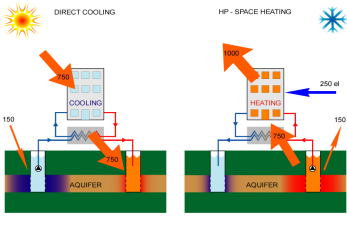 Commercial and HousingOld and New
Combining buildings which are heating dominated with those that are cooling dominated makes a lot of sense if we can give the rejected heat to old buildings.
Data Centres and office buildings convert electricity to heat
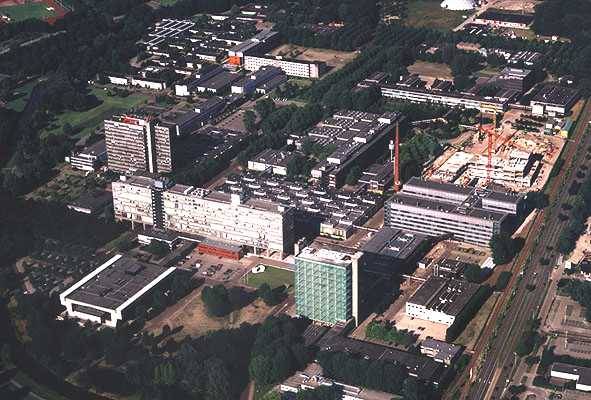 Eindhoven University
Cooling capacity ATES: 20 MWt
Max groundwater flow: 2000 m3/h
Thermal storage wells: 2 x 16
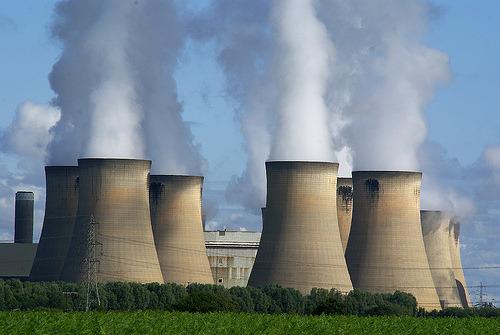 https://www.flickr.com/photos/freefoto/
Time to Change
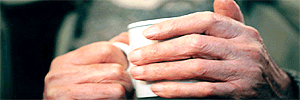 Combining the creation of electrical energy and heat is not new

Last time we built central power stations and millions of thermally poor homes where people die due to cold.

In the winter of 2004/2005, 31,250 people over 65 died from cold-related illnesses in England and Wales.  That’s ten pensioners per hour

We have now burned up most of the North Sea Gas and are importing

Now our carbon footprint is disastrous because of the poor houses we built. We are uncomfortable and fuel poor


Time to change
Time to Change
The two things we want most in the modern world are comfort and technology

	This time lets think this through as a system

We create electricity and throw away heat 
We use electricity and throw away heat
We cool and throw away heat

Our existing Homes are our greatest Infrastructure we need to heat them. 

Demand and Supply are two sides of the same equation we must treat them as such in our infrastructure policies.

	Improve total system efficiency
Performance Gap RiskEven in Germany
prebound effect’. They defined this as the difference between the calculated and actual consumption,
on average in Germany the (measured) Verbrauch is 30% lower than the (calculated) Bedarf, and this gap rises to over 50% for older, thermally leakier buildings
Green Deals
Time to Change
Green Deal is emphasising financing and rebates, but neglecting other areas of program design. 
The Green Deal Finance Company, set up with more than £240m of public money, has run into trouble partly because it has been unable to convince the state-owned Green Investment Bank to continue funding.

The US examples show that only focusing on financing stimulates temporary demand, but the effects dissipate when the funding is removed.

In order to fundamentally change the market for domestic retrofits the UK should:
Drive more personal outreach through local groups using trusted messengers.
Emphasise workforce skills development and training including transferable skills such as sales.
Improve customer follow-ups to convert initial interest in the program into actual retrofits.
Implement a more detailed data tracking and evaluation system to enable iterative improvements in the program and better calibrate outreach and incentive strategies to local community needs.
National Infrastructure Plan

Total 	£ 377,100 Million 	
No mention of our demand side needs